История календаря
Подготовила Алексеева В. А., 
воспитатель МКДОУ «Маминский детский сад»
Каменные и глиняные календари
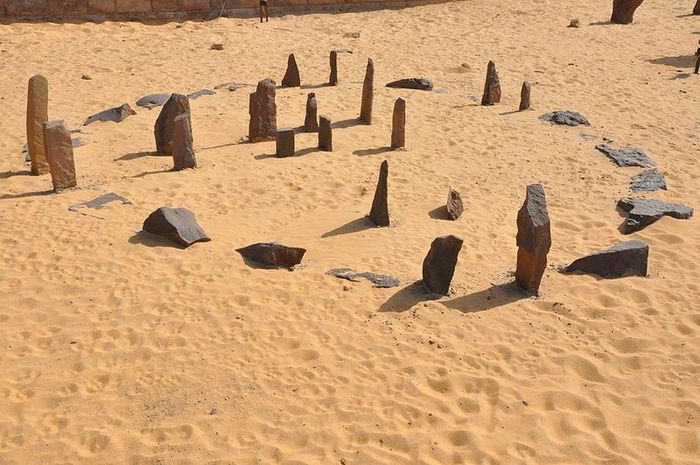 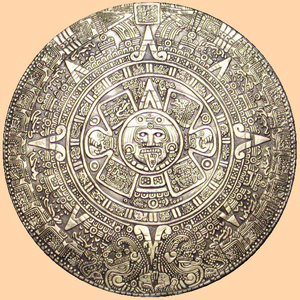 Первый каменный календарь
Древний календарь майя
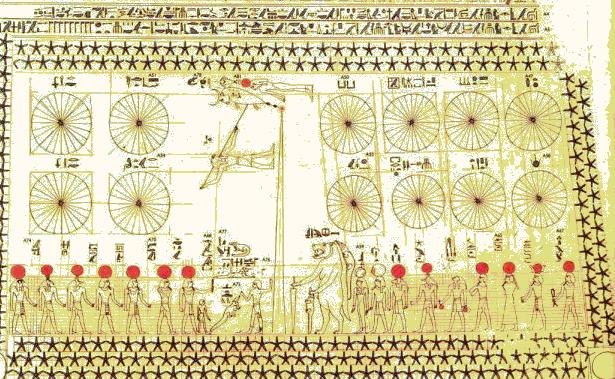 Древнеегипетский календарь
Древнеримские календари
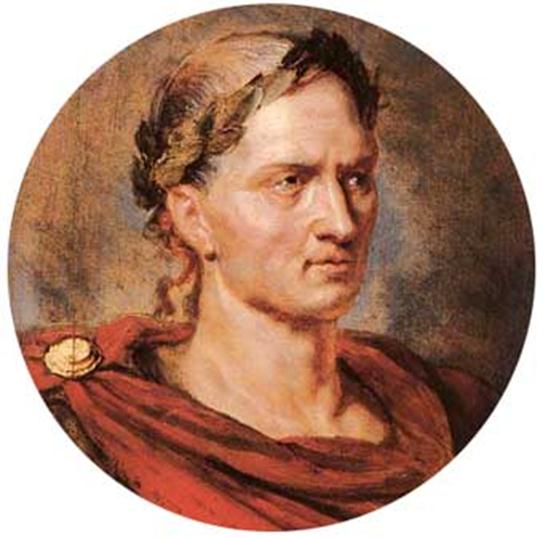 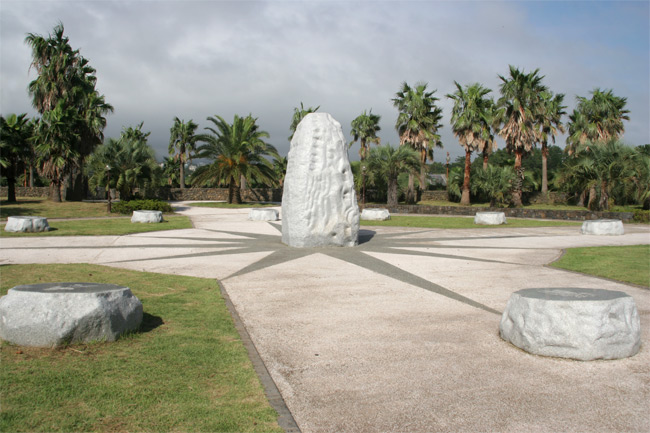 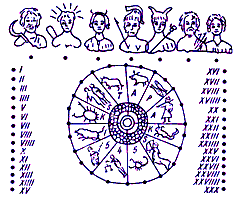 Юлианский календарь
Солнечный календарь
Древнеримский каменный календарь
Основатели современных календарей
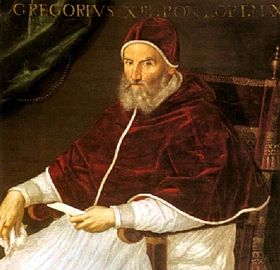 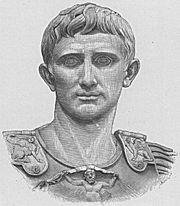 Император Август
Папа Григорий 13-й
Календарь древних славян
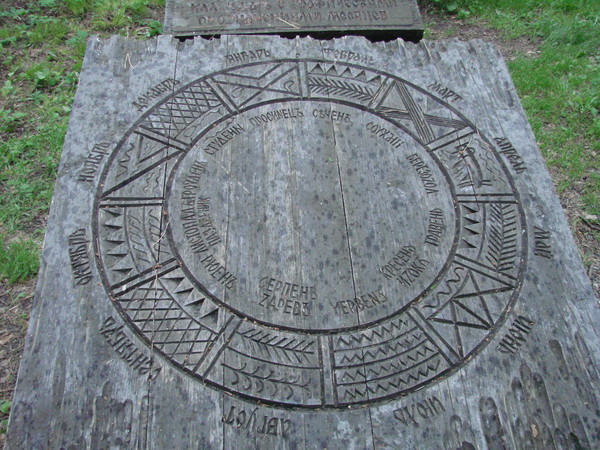 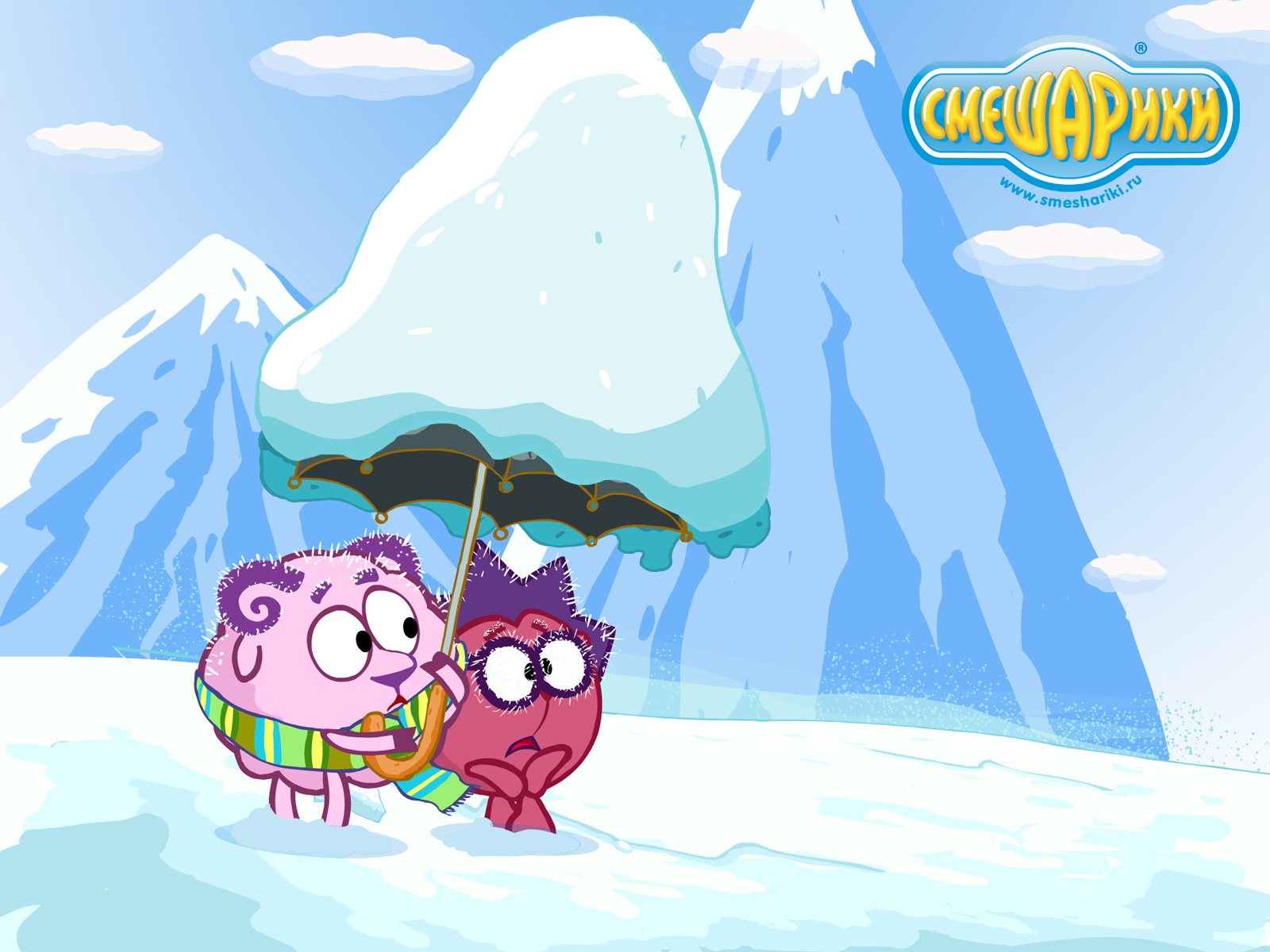 ЗИМНИЕ МЕСЯЦЫ
Декабрь -  «Студень». 
Январь – «Просинец». 
Февраль – «Сечень», «Лютень».
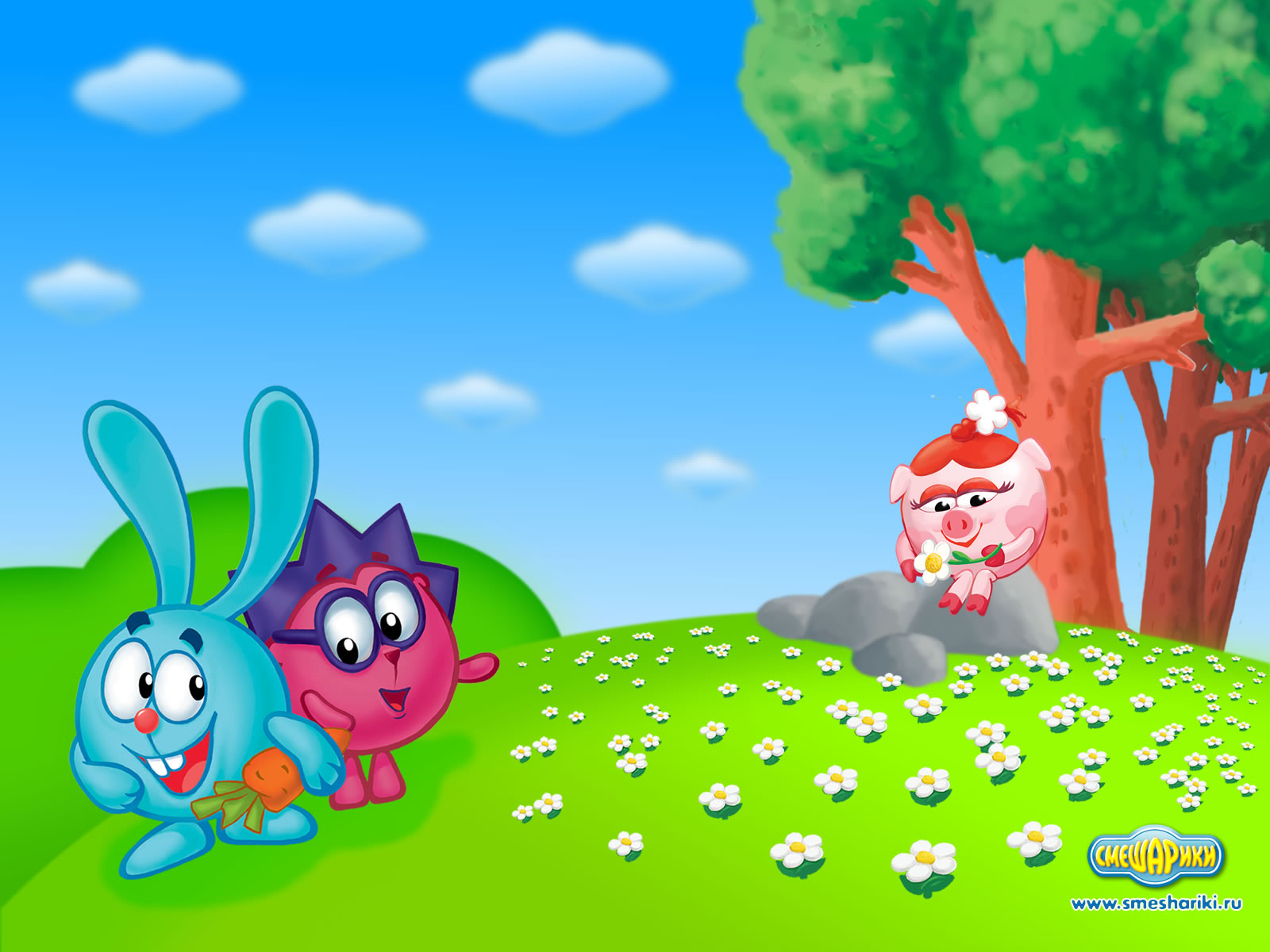 ВЕСЕННИЕ МЕСЯЦЫ
Март – «Сухий», «Березозол», «Протальник».
Апрель – «Снегогон», «Цветень». 
Май  - «Травень».
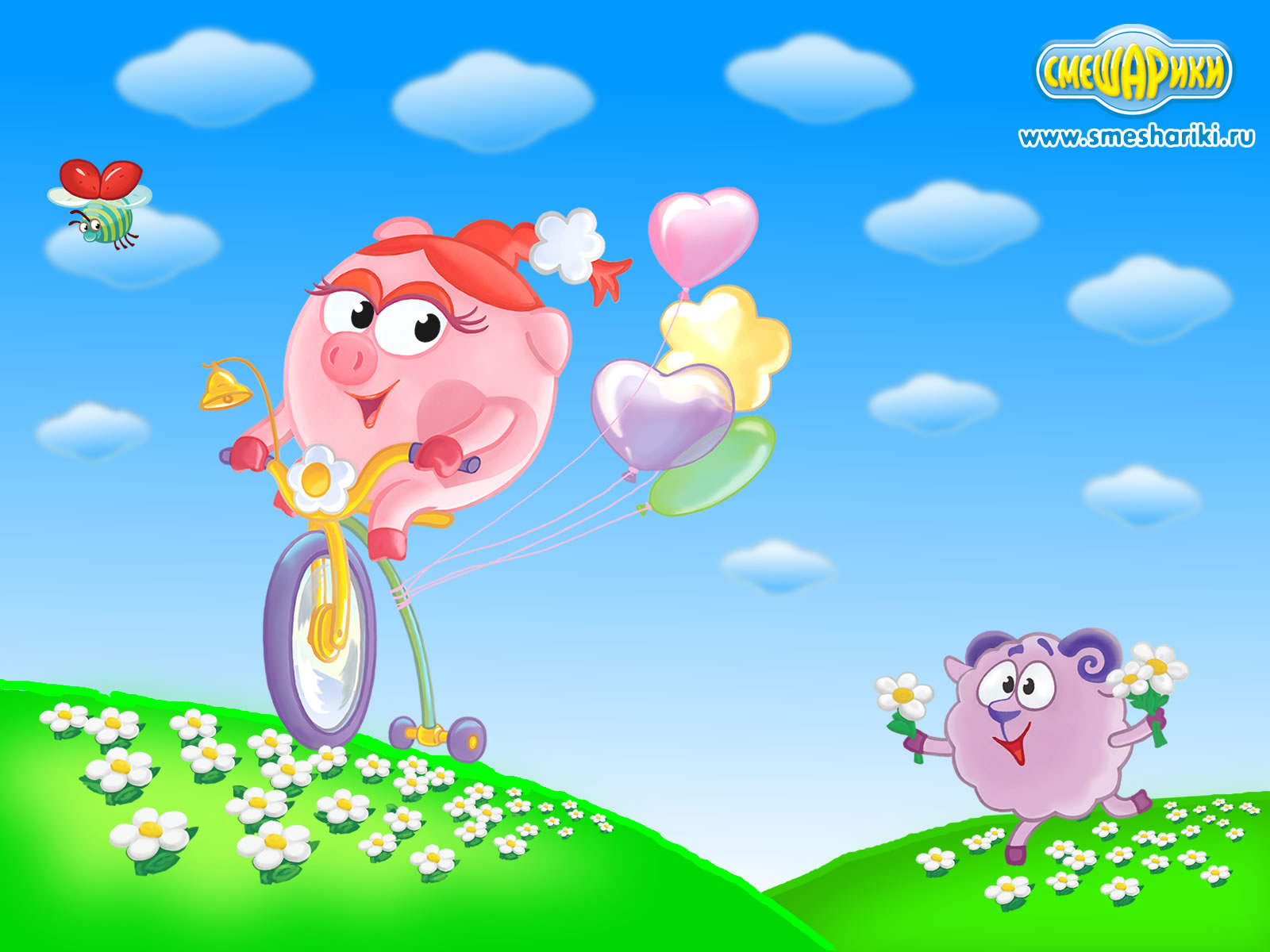 ЛЕТНИЕ МЕСЯЦЫ
Июнь – «Изок». 
Июль – «Червень», «Липец»
Август – «Серпень», «Жнивень».
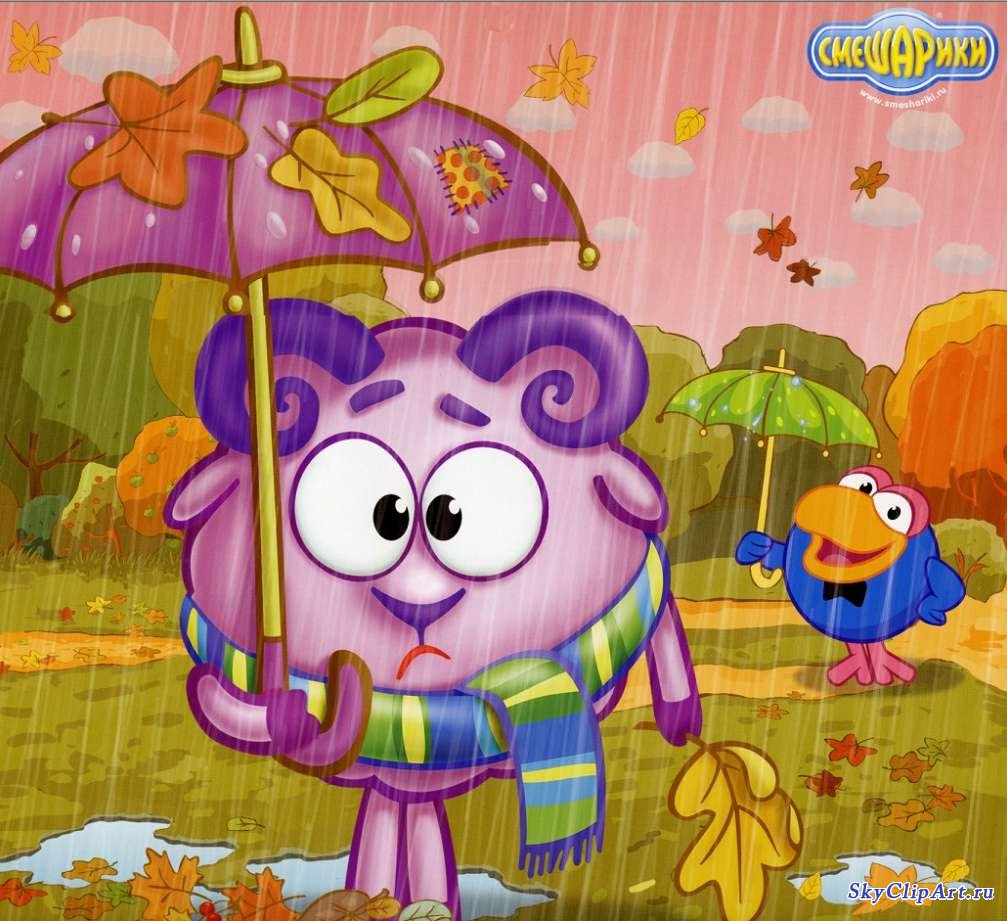 ОСЕННИЕ МЕСЯЦЫ
Сентябрь - «Хмурень».
Октябрь – «Листопад», «Грязник».
Ноябрь – «Грудень».
Рукописные календари
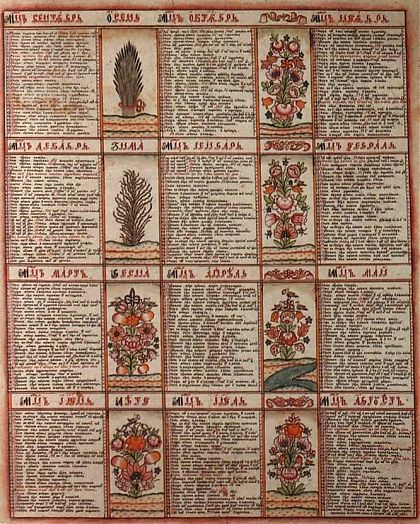 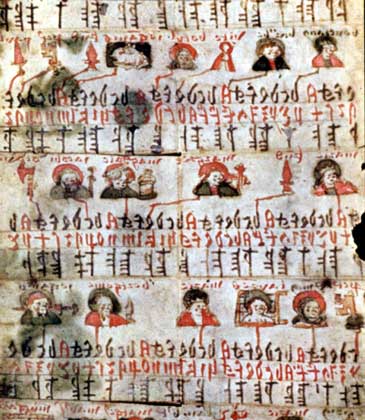 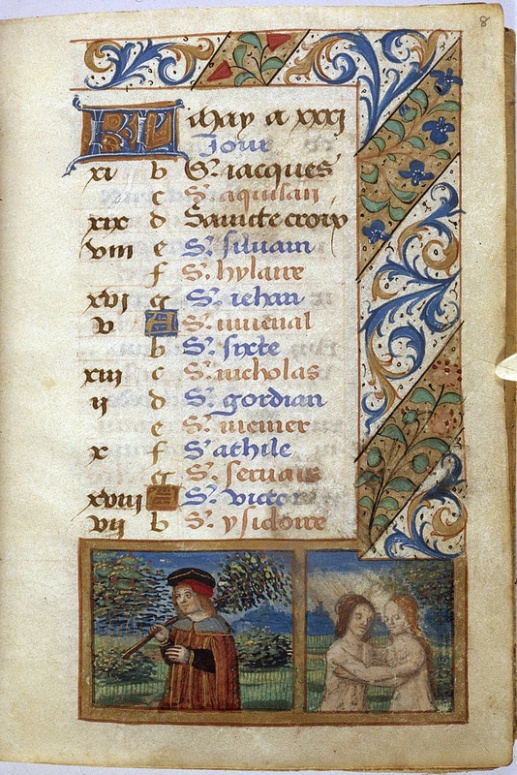 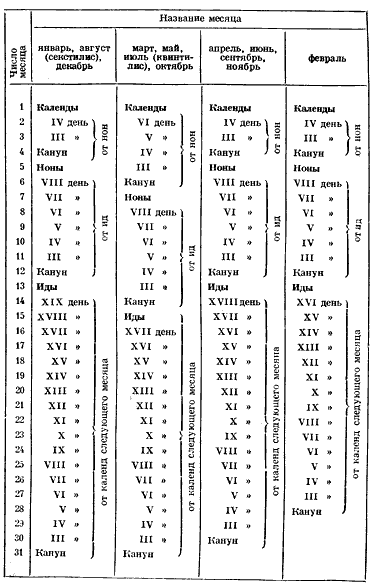 Современные календари
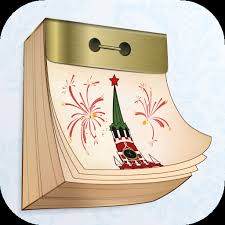 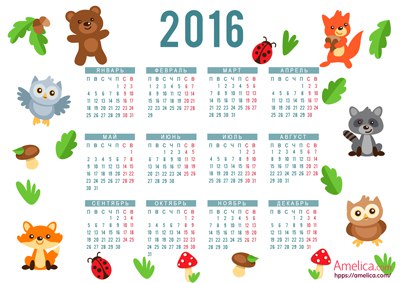 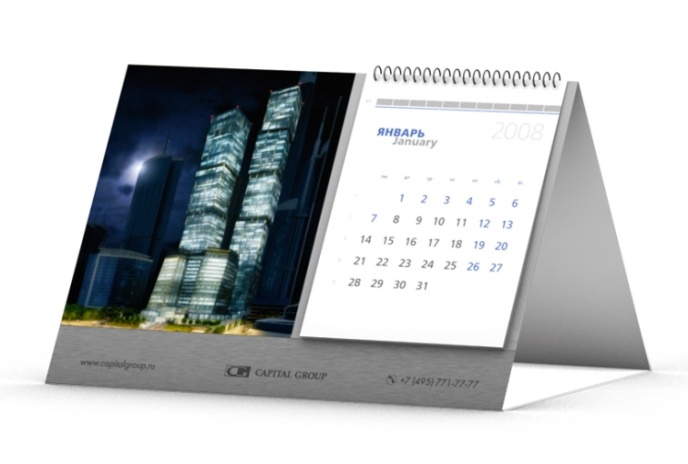